Кружка для папы
Поздравительная открытка к 
23 февраля!
Цель:  
Создание творческой работы на праздник папе с детьми 3-4х лет.
Задачи: 
  Формировать умение составлять изображение из деталей.
  Развитие творческих способностей, воображения.
  Вызвать интерес к украшению основного предмета (кружки).
Материалы и инструменты :
 Цветной картон, цветная бумага, клей, ножницы.
1.
  Вырезать полоску цветной бумаги 20см длинной и 10 см шириной.
   Вырезать  различные фигуры для украшения основной детали треугольники, звёздочки, квадратики(украшением может служить и ткань, и рисунок, и вырезки из журнала, и мн.др.)
  Вырезать деталь в виде ручки кружки, дуга.
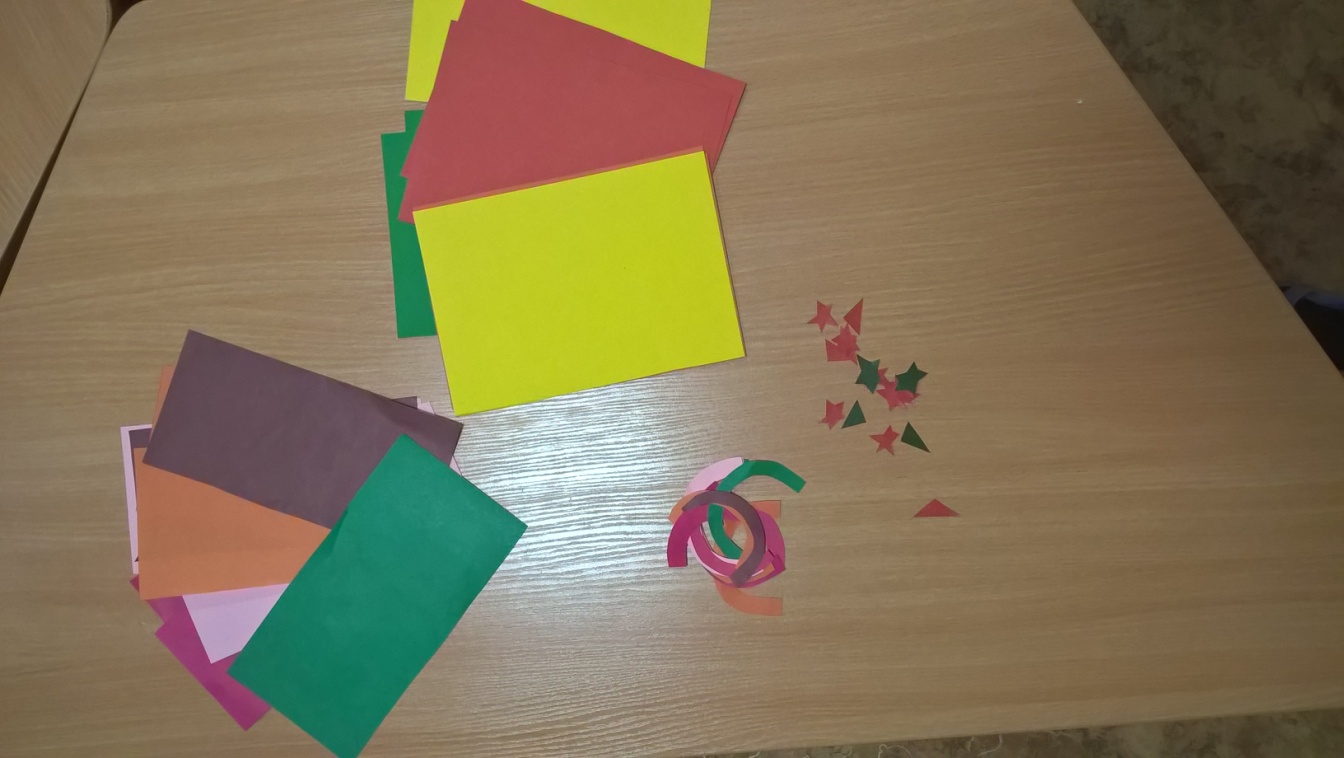 2.Украсить лист цветной бумаги 20 на 10, вырезанными фигурками.
3.Тщательно промазать клеем один край бумаги и свернуть в трубочку, зажать пальчиками .
4.Приклеить кружку к цветному картону.
5.Промазать клеем ручку кружки и чуть-чуть подсунув под кружку приклеить.
6.Подписать фломастером или приклеить готовый текст поздравления.
Изготовить такую кружку можно дома совместно с ребёнком и в группе с детьми. Оригинально, просто и приятно папе.
Успешной работы. Спасибо!